Quantitative Policies over Streaming Data
Rajeev Alur  
University of Pennsylvania
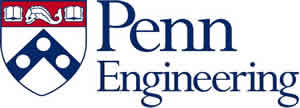 1
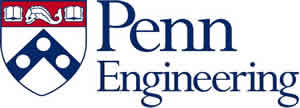 Thanks to Collaborators
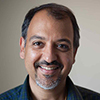 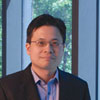 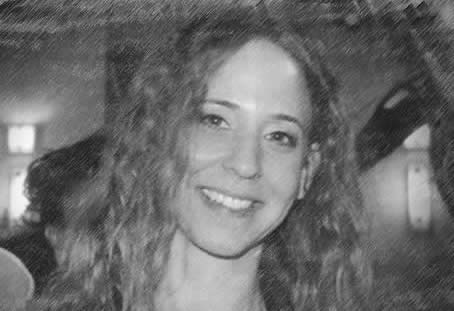 Dana Fisman
Sanjeev Khanna
Boon Thau Loo
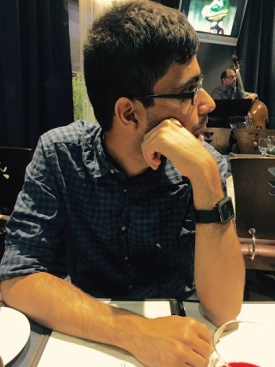 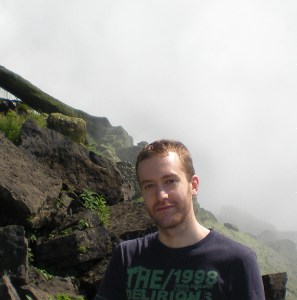 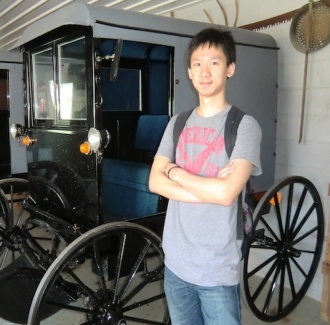 Kostas Mamouras
Mukund Raghothaman
Yifei Yuan
2
[Speaker Notes: Implemenations are plenty... choose one that has typical features]
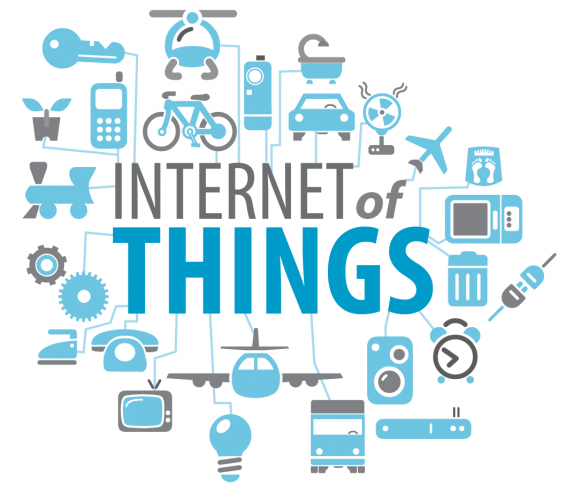 3
[Speaker Notes: Implemenations are plenty... choose one that has typical features]
Real-time Decision Making in IoT Applications
data
decisions
Controller
4
[Speaker Notes: Implemenations are plenty... choose one that has typical features]
Variable Tolling
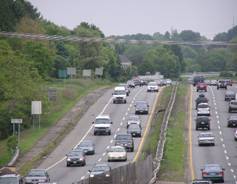 (car ID, position, time)
toll
Controller
Adjust toll rate at each tool booth dynamically based on time of day and congestion conditions in road segments

Reference: Linear road benchmark for stream management systems
5
[Speaker Notes: Implemenations are plenty... choose one that has typical features]
Network Traffic Engineering
(source IP, dest IP, payload)
drop / forward to port X /
 alert controller
Switch
Dynamic network management for traffic engineering
Real-time response to emerging attacks / security threats

Software Defined Networking (SDN)
    Opportunity for increased programmability/functionality
6
[Speaker Notes: Implemenations are plenty... choose one that has typical features]
Quantitative Policy
data
decisions
Policy
Example network policy:

   if number of packets in current VoIP session exceeds 
   the average over past VoIP sessions  by a threshold T,
   then drop the packet 

Stateful: Need to maintain state and update it with each item
Quantitative: Based on numerical aggregate metrics of past history
7
[Speaker Notes: Implemenations are plenty... choose one that has typical features]
Design and Implementation of Policies
data
decisions
Policy
Which policies are effective ?
	Based on traffic models and domain specific insights

How to specify and implement policies ?
   	Focus of this talk !
8
[Speaker Notes: Implemenations are plenty... choose one that has typical features]
Streaming Algorithm
state s  = initialize;
for each packet p {
    s = update (s, p);
    output d = decide (s)
}
data
decisions
9
[Speaker Notes: Implemenations are plenty... choose one that has typical features]
High-level Abstractions over Data Streams ??
(source IP, dest IP, payload)
drop / forward /
 alert controller
Switch
Example network policy:
   if number of packets in current VoIP session exceeds the average
   over past VoIP sessions  by a threshold T then drop the packet
Low-level programming: 
	What state to maintain? How to update it?
Desired high-level abstraction: Beyond packet sequence
10
[Speaker Notes: Implemenations are plenty... choose one that has typical features]
Modular Monitoring of VoIP Sessions
Focus on traffic between a specific source and destination

View data stream as a sequence of VoIP session

View a VoIP session as split in three phases

Aggregate cost over call phase during a session, and aggregate cost across sessions
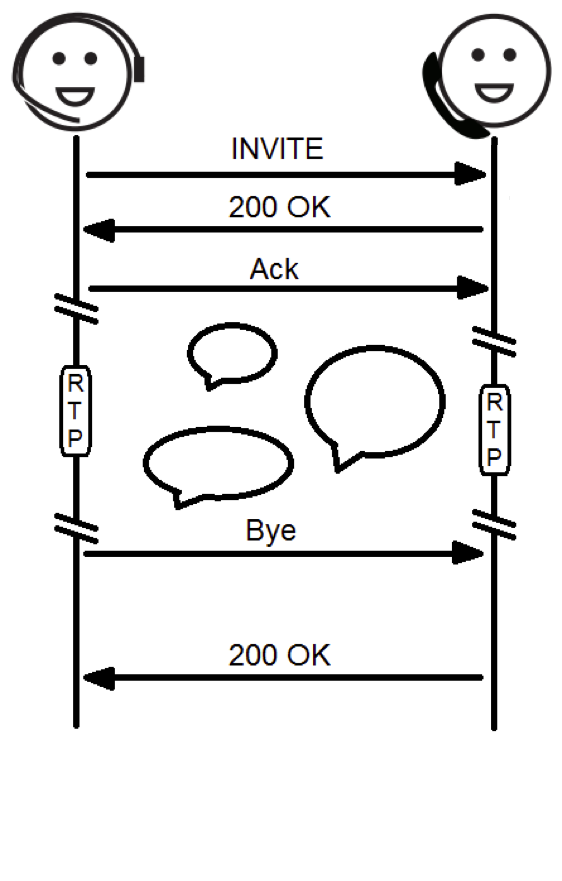 Init
Call
End
Session Initiation Protocol
11
[Speaker Notes: Implemenations are plenty... choose one that has typical features]
Design Goals for Policy Language
Programming abstractions for processing data stream ??
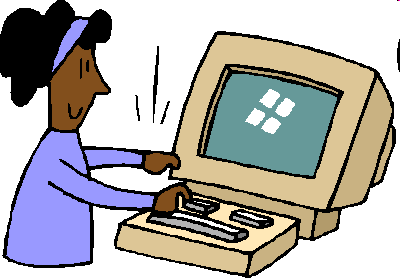 Policy spec
Theoretical foundations
    Expressiveness
    Optimization
Policy compiler
data
Policy code
decisions
Efficiency critical: Key parameters
	1. Time to process each packet
	2. State that needs to maintained
Ideally both should be constant or logarithmic in length of data stream
12
[Speaker Notes: Implemenations are plenty... choose one that has typical features]
Talk Outline
Motivation

 Quantitative Regular Expressions (QRE)

 QRE Compilation 

 Implementation and Evaluation in SDN Platform

 Research Opportunities
13
[Speaker Notes: Follow the wall and obstacle avoidance can be sequentially implemented]
Illustrative Example: Bank Transactions
Data stream: Sequence of bank transactions of a single customer

Data items:
     Transaction T with a positive/negative numerical amount
      End-of-day marker D
      End-of-month marker M
12
-5
D
200
D
-25
D
M
20
Compute maximum over months,
      average net-deposit per day during a month
14
[Speaker Notes: Implemenations are plenty... choose one that has typical features]
Daily Transactions
What pattern specifies substream of transactions during a single day?
12
-5
D
200
D
-25
D
M
20
T*
T* . D
T* . D
Regular expressions: 
     Excellent match for specifying patterns of substreams of data
15
[Speaker Notes: Implemenations are plenty... choose one that has typical features]
Net Deposit During a Day
Regular Expressions + Aggregation operators
12
-5
D
200
D
-25
D
M
20
f = iter(T, +)
g = split ( f, D, + )
Base function T maps an item, if it’s a transaction, to its amount
   Expression f maps a sequence of transactions to its sum 

Base function D  maps an item, if it’s end-of-day marker, to 0
    Expression g maps daily transactions to net deposit during that day
16
[Speaker Notes: Implemenations are plenty... choose one that has typical features]
Average Daily Net-deposit In a Month
12
-5
D
200
D
-25
D
M
20
g : T* . D  Net-deposit
g
h = iter ( g, average )
k = split ( h, M, + )
Expression k matches streams with the pattern (T* . D)* . M and 
	maps it to average daily net-deposit
17
[Speaker Notes: Implemenations are plenty... choose one that has typical features]
Completing the Query
12
-5
D
D
M
g : T* . D  Net-deposit
k : (T*.D)*. M  Average daily net-deposit
iter (k, max)
Compute maximum over months,
      average daily net-deposit per day during a month
18
[Speaker Notes: Implemenations are plenty... choose one that has typical features]
Quantitative Regular Expressions
Each QRE maps a sequence of data items to a cost value

Definition parameterized by operations over costs

Example: Set of integers with min, max, sum, average

Domain of QRE = Sequences for which it is defined
	      Characterized by a regular expression

Base QRE : Maps individual data items to costs

QREs combined using a few operators such as split, iter, else …
19
[Speaker Notes: Follow the wall and obstacle avoidance can be sequentially implemented]
Split Combinator: split(f, g, op)
f and g are QREs and op is a cost operation such as +, max, …
Divide input data stream s into two parts s1 and s2 such that
    f is defined on s1 and g is defined on s2 and return op(f(s1), g(s2))
Key requirement: split must be unique (unambiguous)







Domain of f : Streams ending with a high-risk transaction (amount > 500) 
Domain of g : Stream without high-risk transactions
12
-5
600
-80
525
24
-100
450
67
f
g
Combine results using op
20
[Speaker Notes: Follow the wall and obstacle avoidance can be sequentially implemented]
Iterated Composition: iter(f, op)
f is a QRE and op is an aggregation operation such as +, max, average…

Divide input data stream s into multiple parts s1, s2, … sk such that
	    f is defined on each si and return op( f(s1), f(s2), … f(sk))

Splitting must be unique!

In full generality, QRE takes arguments and iteration is chained
	E.g. f(x) computes balance at end of a day using x as initial balance
     iter(f)(x) splits transaction stream into chunks corresponding to days
     f is applied to first day using initial balance x
     Result of this is used as initial balance to apply f to next day and so on
21
[Speaker Notes: Follow the wall and obstacle avoidance can be sequentially implemented]
Conditional: f else g
Given a stream s, if f(s) is defined, return it, else return g(s)





Example: f makes decisions for a stream that does not contain high-risk transactions (e.g. with amount > threshold), and g makes decisions for streams that do contain such transactions

Benefit: Test based on a global property of stream
data
decisions
Controller
22
[Speaker Notes: Follow the wall and obstacle avoidance can be sequentially implemented]
Parameterized QREs
Suppose stream contains transactions of Alice and Bob


Suppose we want to compute average net deposit during a day for each customer

 f(ID)  maps a stream to average net deposit during a day by customer ID
	Specified using QRE with ID as the parameter

f ( Alice ) looks at only her transactions
f ( Bob ) looks at only his transactions
23
[Speaker Notes: Follow the wall and obstacle avoidance can be sequentially implemented]
Composing QREs
Suppose stream contains transactions of Alice and Bob


Compute the maximum over all customers,
	average net deposit during a day by that customer

 f(ID)  maps a stream to average net deposit during a day by customer ID

Desired query : max ( f ( Alice ), f ( Bob ) )

Composition: op(f, g) where op is cost operation and f and g are QREs
This is the analog of “intersection” operation in regular expressions
24
[Speaker Notes: Follow the wall and obstacle avoidance can be sequentially implemented]
Expressiveness
Do we have enough operators?
Is expressiveness of QREs robust?
Regular functions
   parameterized by cost operations

 Quantitative regular expressions
 Cost register automata (CRA)
 MSO-definable string to term 	transformations

Emerging theory (open problems…)
Regular languages

 Regular expressions
 Deterministic finite automata
 Monadic second-order logic MSO

Beautiful  well-understood theory
25
[Speaker Notes: Follow the wall and obstacle avoidance can be sequentially implemented]
Talk Outline
Motivation

Quantitative Regular Expressions (QRE)

 QRE Compilation

 Implementation and Evaluation in SDN Platform

 Research Opportunities
26
[Speaker Notes: Follow the wall and obstacle avoidance can be sequentially implemented]
Goals for Compiler
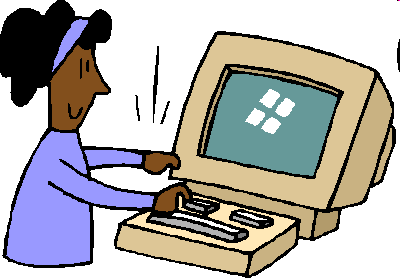 QRE
QRE compiler
state s  = initialize;
for each packet p {
    s = update (s, p);
    output d = decide (s)
}
data
decisions
Optimize bits needed to store state and time for update
	Ideally independent of length of data stream
27
[Speaker Notes: Implemenations are plenty... choose one that has typical features]
QRE Evaluation  Expression Evaluation
Average net-deposit per day: iter (split (iter ( T, +) , D, +) , average)
average
+
+
+
+
+
0
+
0
+
0
+
0
12
-5
10
-8
-9
24
89
-5
12
400
12
-5
D
10
-8
-9
D
24
89
-5
12
D
400
D
Computing f(s), where f is a QRE and s is input stream, amounts to evaluating an expression tree of size linear in length of s
28
[Speaker Notes: Implemenations are plenty... choose one that has typical features]
Incremental Construction of Expressions
Having seen a substream, desired result is an expression with variables
min
+
+
y
12
-5
10
-8
x
12
-5
10
-8
Variables x and y are placeholders to be expanded as more items arrive

Need a way to rewrite expressions to get a compressed representation
29
[Speaker Notes: Implemenations are plenty... choose one that has typical features]
Expression Compression
Consider expressions with variable x, constants, and operators min and +

Rule 1: Fully evaluate each variable-free subexpression to a constant
min
min
+
+
7
+
12
-5
10
-8
x
2
x
30
[Speaker Notes: Follow the wall and obstacle avoidance can be sequentially implemented]
Expression Compression
Consider expressions with variable x, constants, and operators min and +

Rule 2: Distribute + over min
+
min
min
5
15
+
10
+
x
11
x
6
31
[Speaker Notes: Follow the wall and obstacle avoidance can be sequentially implemented]
Expression Compression
Consider expressions with variable x, constants, and operators min and +

Rule 1: Fully evaluate each variable-free subexpression to a constant

Rule 2: Distribute + over min

Every expression with a single variable x, constants, and operators min and + can be reduced to a canonical compressed form:  min ( x + c, d )

Generalizes to terms with multiple variables and operators of +, min, max, and average
32
[Speaker Notes: Follow the wall and obstacle avoidance can be sequentially implemented]
Approximation
Suppose we want to compute average of numbers in a streaming fashion
Need to remember total sum (73) and count of items (5) so far

Suppose we want to compute median of numbers 
	To ensure exact answer, must remember all numbers seen so far

Approximation algorithm:
	Map each number n to bucket k such that (1+e)k <= n < (1+e)k+1
     Maintain for each bucket, count of numbers mapped to that bucket
Space needed : log U, where U is the range of numerical values
Approximation error: Multiplicative factor of e
42
4
12
10
5
33
[Speaker Notes: Follow the wall and obstacle avoidance can be sequentially implemented]
Online Computation of Split Points
To process split(f,g,+), find the position where f ends and g starts
Domain of f : Streams ending with high-risk transaction (amount > 500) 







Need to maintain multiple parallel computations of same subexpression initialized at different positions in input stream

Insight: number of parallel copies is bounded (bound depends on query)
Start evaluating g
  and keep computing f
f
12
-5
600
450
-80
525
24
-100
Start evaluating g
f
and keep computing f
34
[Speaker Notes: Follow the wall and obstacle avoidance can be sequentially implemented]
QRE Compiler Summary
Given a QRE, compiler first checks all typing rules are met
		(e.g. when split is applied, the splitting must be unambiguous)
Then it compiles it into an executable streaming algorithm
General case: Memory used is linear in length of stream

If numerical operators are min, max, sum, average, 
		then constant memory and constant per item processing time

If, in addition, median is also used, then
log U memory, where U is (dynamically updated) range of values
constant time to process each item
user specified multiplicative factor of approximation error
35
[Speaker Notes: Follow the wall and obstacle avoidance can be sequentially implemented]
Talk Outline
Motivation

Quantitative Regular Expressions (QRE)

QRE Compilation

 Implementation and Evaluation in SDN Platform

 Research Opportunities
36
[Speaker Notes: Follow the wall and obstacle avoidance can be sequentially implemented]
Software Defined Networking
App
App
Programmability
APIs
Distributed
Protocols
e.g.  POX, NOX, Floodlight
Controller
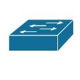 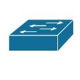 Openflow
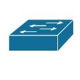 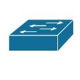 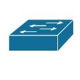 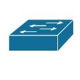 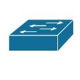 Control plane
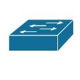 Data plane
37
[Speaker Notes: Follow the wall and obstacle avoidance can be sequentially implemented]
NetQRE Language
(source IP, dest IP, payload)
drop / forward to port X /
 alert controller
Switch
Domain-specific extension/adaptation of core QRE

Basic types: ports, IP addresses, tests of packet fields
Actions on packets: drop, flood, forward, augmentation with fields…
Reference to time windows (e.g. stream of packets in last 5 sec)

Basic functions on packets (written in C) +
QRE combinators (else, split, iter, max, min, sum, average) +
Parameterization (by IP addresses, current time, threshold values …)
38
[Speaker Notes: Implemenations are plenty... choose one that has typical features]
Implementation and Evaluation
NetQRE Compiler 
   + NetQRE Runtime  system (to process packets and update state)

Can network policies be expressed in concise and intuitive manner ?

Is compiled code efficient for throughput and memory footprint ?

Can our system be used for real-time monitoring and alerting ?

Flow-level traffic measurements
    e.g. detection of heavy hitters, super spreaders
TCP state monitoring
     e.g. aggregate statistics of TCP connections, detect SYN flood attack
Application level monitoring
     e.g. collect statistics about VoIP sessions
39
[Speaker Notes: Implemenations are plenty... choose one that has typical features]
Monitoring of VoIP Sessions
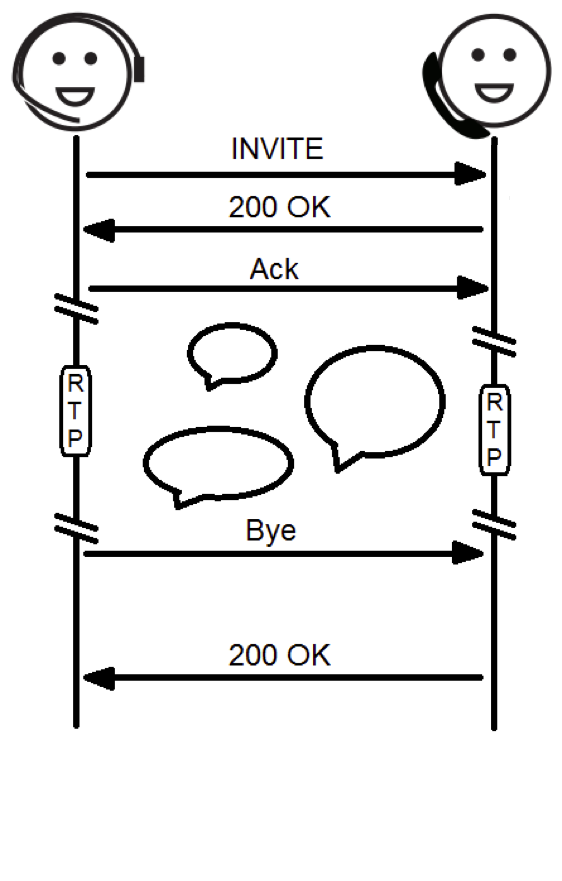 Detect if current VoIP session is using excessive bandwidth compared of past average

Modular specification using
    Parameterized expressions
    Split and Iter constructs
    Aggregation across users
    Aggregation across sessions

18 lines of NetQRE code
   (vs 100s of lines C++ code)
Init
Call
End
Session Initiation Protocol
40
[Speaker Notes: Implemenations are plenty... choose one that has typical features]
Throughput and Memory Footprint
How does NetQRE generated code compare with hand-crafted code?

Example: Detection of heavy hitters
      (a source IP address has consumed > K bandwidth in past T sec)
Workload: CAIDA traffic trace of ~ 50 million packets

Throughput (million packets per second)
	Manual: 10.50  vs  NetQRE: 10.45

Memory: Manual: 14 MB vs NetQRE: 15.1 MB

Summary for other queries (measured for 20 queries)
	Throughput within 4% overhead
	SYN flood attack: NetQRE uses twice as much memory
41
[Speaker Notes: Implemenations are plenty... choose one that has typical features]
Real-Time Response
Experimental setup:
      Network of two clients and one SDN switch
      SDN Controller based on POX
      Network emulated by Mininet with link bandwidth 100 Mbps

 How long does it take to detect an attack and block traffic ?
      Note: correction requires SDN controller to update rules on switch

 Incomplete TCP handshake:
       SYN packet, followed by matching SYNACK, but no subsequent ACK

SYN flood attack: Too many incomplete TCP handshakes
42
[Speaker Notes: Implemenations are plenty... choose one that has typical features]
SYN Flood Attack
Attack detected 
and corrected by 
updating rules in switch
Attack starts
43
[Speaker Notes: Implemenations are plenty... choose one that has typical features]
Talk Outline
Motivation

Quantitative Regular Expressions (QRE)

QRE Compilation

 Implementation and Evaluation in SDN Platform

 Research Opportunities
44
[Speaker Notes: Follow the wall and obstacle avoidance can be sequentially implemented]
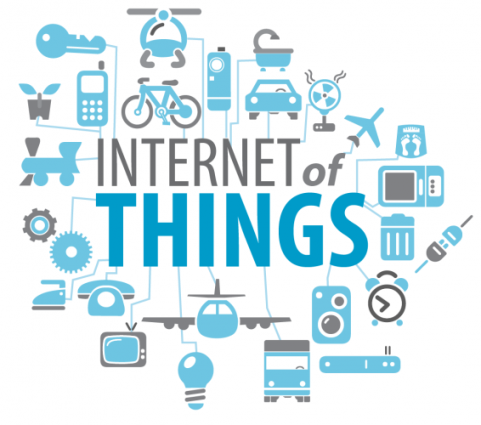 Real-time Decision Making
data
decisions
Data driven
Control
One research question:
	How to specify quantitative policies over data streams ?

 One solution: Quantitative Regular Expressions (QRE)
	Modular high-level specifications
	Theoretically robust expressiveness
	Guaranteed space/time requirements of generated code
	Evaluation for network traffic engineering
45
[Speaker Notes: Implemenations are plenty... choose one that has typical features]
Privacy ??
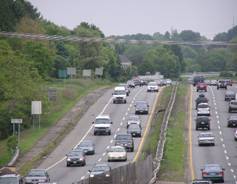 (car ID, position, time)
Controller
Query: Max over CarID  { Average speed of CarID in past month }

How much information about a specific car does answer to this query leak ?

Research opportunity:
	Anonymity / privacy guarantees for queries over streaming data
46
[Speaker Notes: Implemenations are plenty... choose one that has typical features]
Learning ??
(source IP, dest IP, payload)
drop / forward to port X /
 alert controller
Switch
What traffic constitutes an attack ?

Known patterns can be captured by, say, QREs, but can the switch dynamically learn the attack pattern?

Research opportunity:
	Learning high-level declarative patterns, say QREs, more
	plausible than learning low-level code
47
[Speaker Notes: Implemenations are plenty... choose one that has typical features]
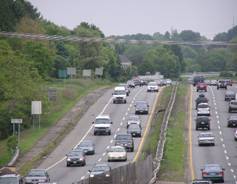 Distributed Processing ??
Logical query on a single stream of data
Physical implementation: distributed system

How to ensure consistency ? High performance ? Resilience to errors ?

Emerging architectures: Apache STORM
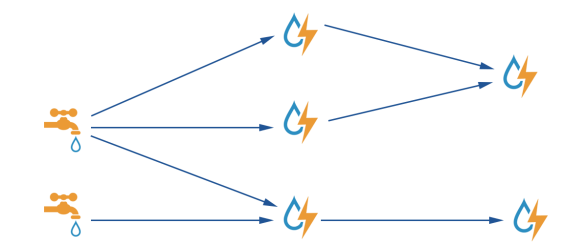 48
[Speaker Notes: Implemenations are plenty... choose one that has typical features]
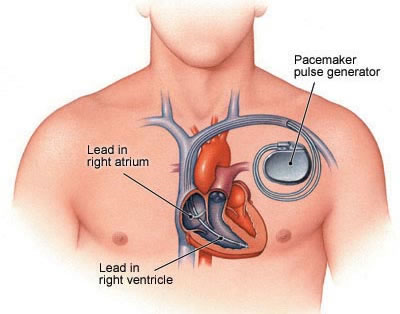 Safety-critical Applications ??
Clinical diagnosis
     pacing stimulus
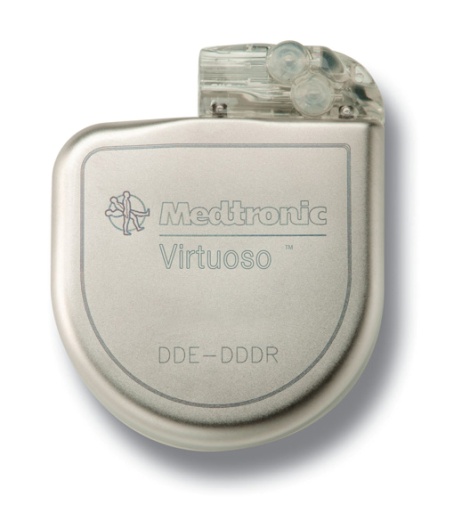 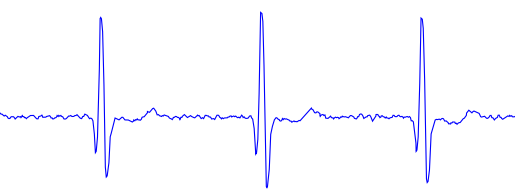 Specification: logical query over analog signal
      Implementation: discrete control software
Predictable response time critical
Key resource constraint: battery life, so need optimized code
Goal: design more effective diagnosis strategies
49
[Speaker Notes: Implemenations are plenty... choose one that has typical features]
Principles of Real-time Decision Making
Programming 
Languages
Streaming 
Algorithms
Formal 
Methods
Optimal
Control Theory
Distributed 
Computing
Data driven
Smart Control
Real-Time 
Systems
Security &
Privacy
Database
Theory
50
[Speaker Notes: Implemenations are plenty... choose one that has typical features]